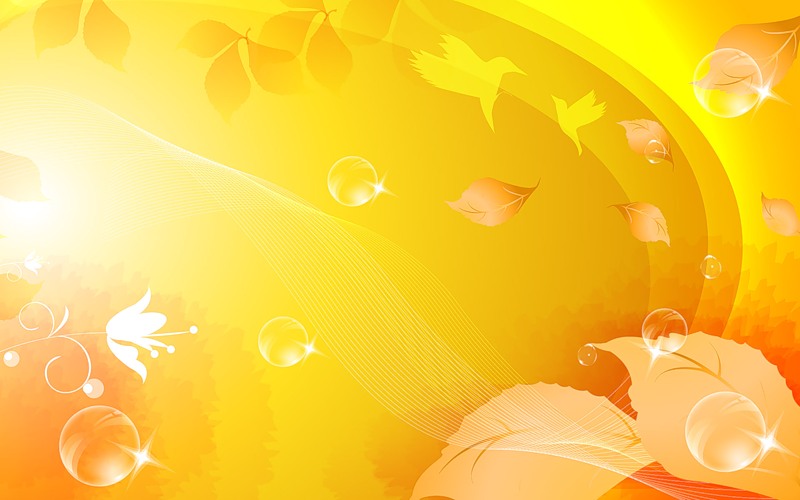 Гриби. 
Різноманітність 
грибів
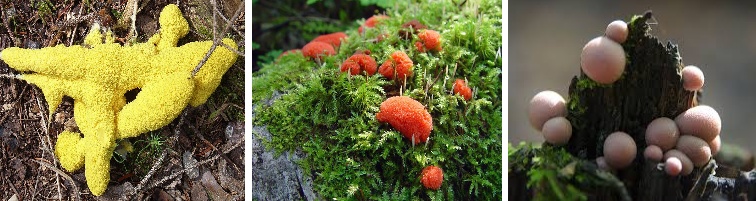 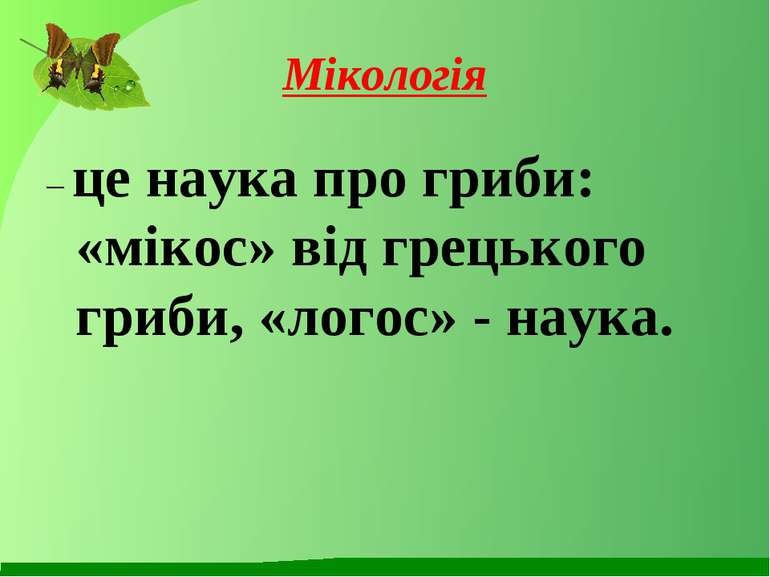 Перед вами чудернацький гриб гіднелум Пека (Hydnellum peckii), або «кровоточивий зуб», що зустрічається у хвойних лісах Европи й Північної Америки. Його тіло виділяє рідину червоного кольору для приваблювання комах, яких організм використовує для живлення. Чому це гриб, а не рослини чи тварина?
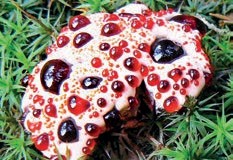 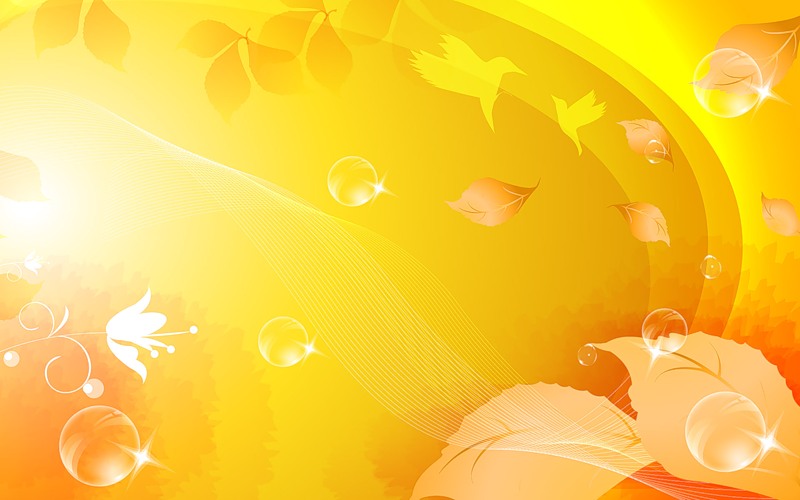 Гриби  -  безхлорофільні еукаріотичні 
гетеротрофні організми, які мають 
зазвичай грибницю, здатні до 
осмогетеротрофного живлення, 
необмеженого росту та розмноження за 
допомогою спор
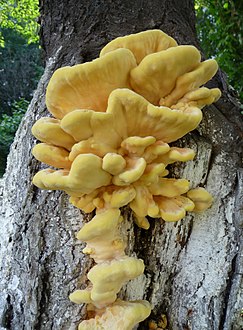 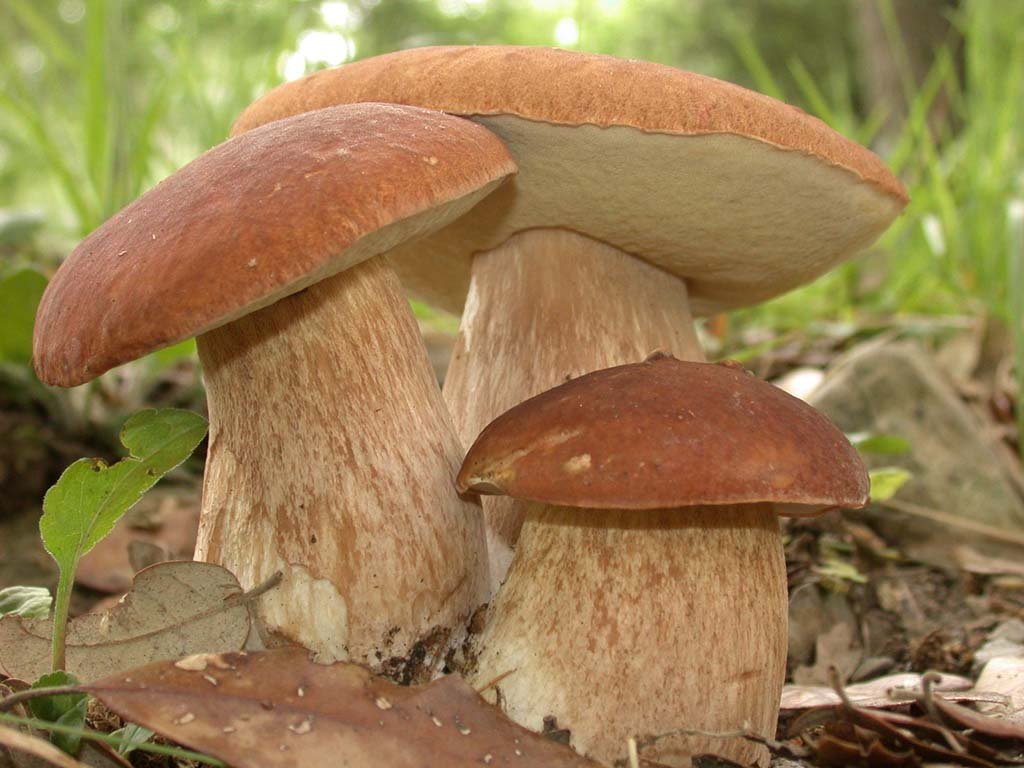 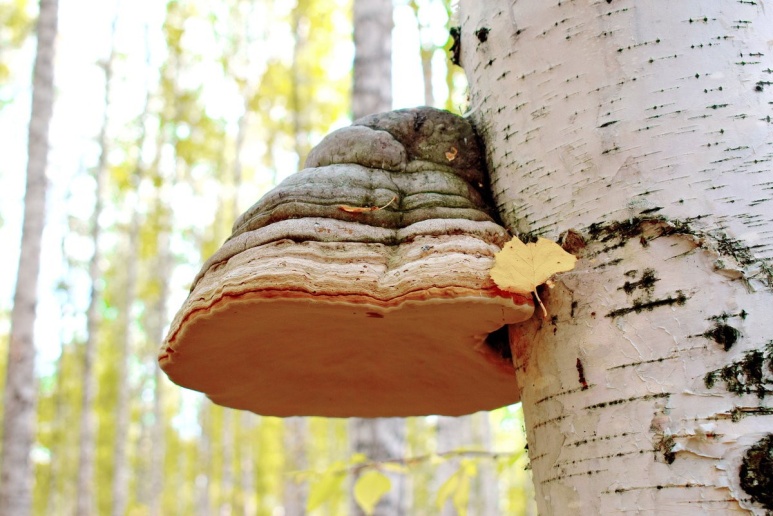 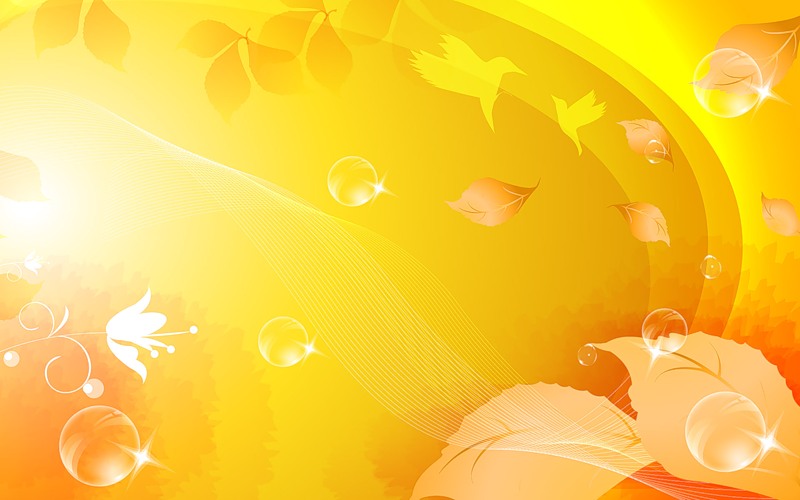 Особливості грибів:
Структурним компонентом каркаса клітинних 
       оболонок є полісахарид глюкан, а поперечні 
       містки між його молекулами утворює хітин 
       (у справжніх грибів) або целюлоза ( у несправжніх грибів);

Органелами руху грибів можуть бути джгутики 
       (у справжніх грибів) або псевдоподії ( у слизовиків);

Клітини багатьох грибів мають невеликі вакуолі,
      Які містять запас поживних речовин і 
      шкідливих продуктів метаболізму;
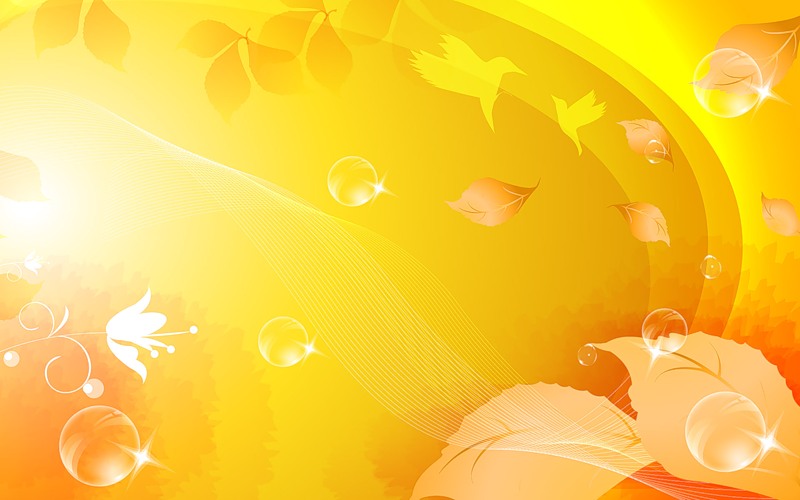 У грибів розвинуті секреторні міхурці (везикули), 
      що відповідають за транспортування та 
      виділення за межі цитоплазми різних сполук;

Запасають гриби глікоген (справжні гриби) або міко-
       Ламінарин (несправжні гриби);

Кінцевим продуктом обміну білків є сечовина;

7.   Осмогетеротрофний спосіб живлення;

8.   Вегетативне тіло у більшості грибів – це розгалу-
      жена сітка гіфів,  яка називається грибницею 
      (міцелієм);

9.  Розмножуються спорами.
тобто живлення готовими органічними речовинами, що поглинаються всією поверхнею тіла. Гриби поглинають органіку разом з необхідними міне- ральними сполуками усією поверхнею грибниці. Усі ділянки міцелію відділені від середовища лише клітинною оболонкою з хітину або целюлози й плазматичною мембраною, ніяких відмерлих клітин, як у корі коренів рослин, немає. У субстраті органічні речовини перебувають досить часто у вигляді складних речовин, тому гриби секретують назовні ферменти-гідролази, які їх розщеплюють та здійснюють зовнішнє травлення.
Осмогетеротрофний спосіб живлення
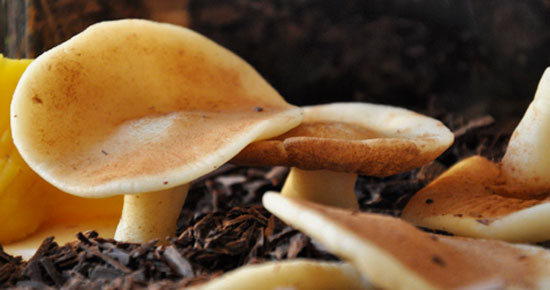 Водні гриби (псатірела, сапролегнія, фіалоцефала) розкладають органічні рештки, паразитують на рослинах й тваринах й вступають у симбіотичні відносини з іншими організмами.
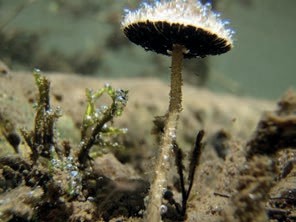 Гриби – це одна із найдавніших, найбільших та найрізноманітніших груп еукаріотичних організмів.
Сапротрофні гриби є найважливішими редуцентами органічної речовини та ґрунтоутворювачами на планеті. 
Паразитичні гриби взаємодіють майже з усіма еукаріотами: зокрема, фітопатогенні гриби паразитують на рослинах, зоопатогенні – на тваринах, включно з людиною, а мікофільні – на інших видах грибів.
 Мутуалістичні гриби утворюють взаємови- гідні стосунки з іншими організмами: мікоризоутворювачі – з корінням судинних рослин, амброзієві гриби – з мурашками та термітами.
Хижі гриби, які ловлять нематод, сплітаючи хитромудрі пастки, з яких ті не в змозі вибратися (наприклад, артроботріс, зоопагус).
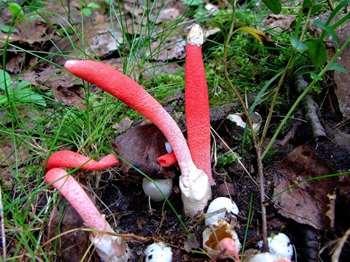 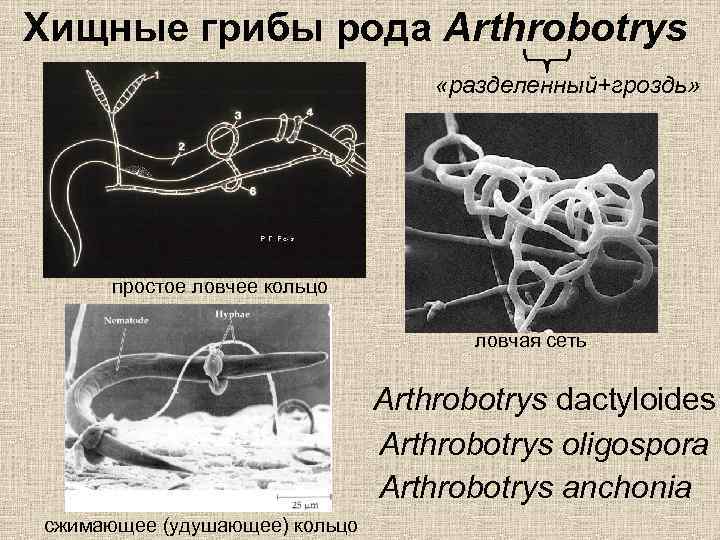 За способом живлення гриби поділяють:
Їх поділяють на спори нестатевого розмноження й спори статевого розмноження, або як їх називають в мікології – мітотичними й мейотичними спорами. 
Спори грибів мають малі розміри і, зазвичай, розносяться вітром, в окремих видів вони можуть поширюватися водою або тваринами. Спор утворюється величезна кількість (наприклад, печериця за 2 доби утворює 2 млрд спор, тіло трутовика – 10 млрд спор щорічно). Спори можуть утворюватись у спорангіях (ендогенні спори) та відокремлюючись від спеціалізованих гіф (екзогенні спори).
Найпоширенішим способом розмноженням  грибів є розмноження спорами.
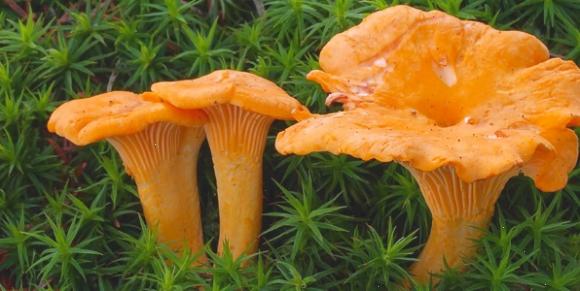 Основою статевого розмноження грибів є три типи генетичної рекомбінації:
пресексуальний процес – це обмін плазмідами без генетичної модифікації взаємодіючих особин (наприклад, у слизовиків). 

    Вегетативне розмноження грибів здійснюється частинами міцелію, брунькуванням.
парасексуальний процес – це обмін ядрами без їхнього злиття й мейотичного поділу (наприклад, у аспергіла чи пеніциліума);
статевий процес з утворенням стійкого диплоїдного ядра та поділом шляхом мейозу (у більшості грибів).
РІЗНОМАНІТНІСТЬ ГРИБІВ
На Землі існує понад 1 500 000 видів грибів, проте лише 5 % з них описані  вченими. Щороку відкриваються сотні нових видів. Як показали молекулярно-філогенетичні дослідження кінця початку XXI століття різні групи грибів мають різ- не походження і систематизувати усе їхнє різноманіття важко. 
В наукових колах досі точаться запеклі суперечки, які пропонують різні підходи для класифікації. У традиційному, або широкому розумінні (Fungi sensu lato) група ГРИБИ поєднує справжні гриби, несправжні гриби і слизовики. Досить часто несправжні гриби й слизовики розглядають як грибоподібні організми.
Несправжні гриби
це група грибів, у яких клітинна оболонка з целюлози, запасають міколамінарин, мають два або один джгутик і мітохондрії з трубчастими кристами.
Зо новітньою системою несправжні гриби утворюють кілька груп у складі групи Хромальвеоляти.
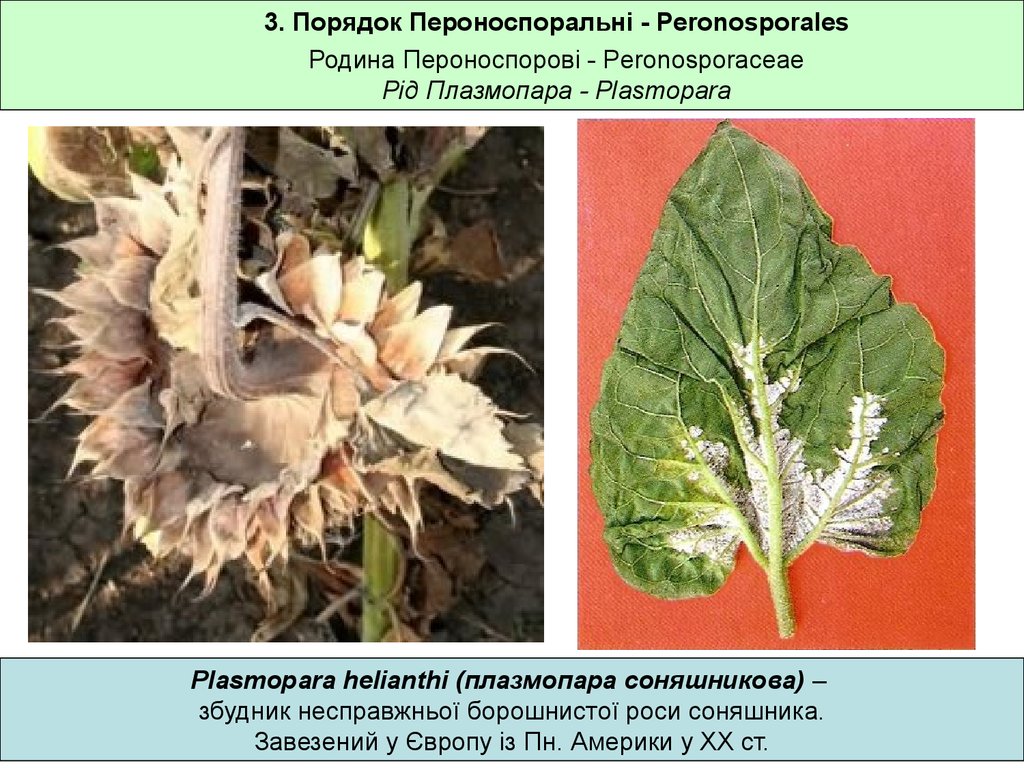 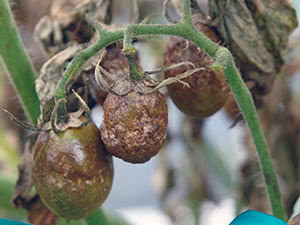 сапролегнія, фітофтора, плазмопара, гіфохитріум та інші
група грибів, у яких спороносні структури дуже нагадують плодові тіла грибів, фаготрофний спосіб живлення, рухливість на вегетативній стадії розвитку, відсутність клітинної оболонки. 
Різні групи слизовиків належать до груп Амебозої, Різарії та Екскавати
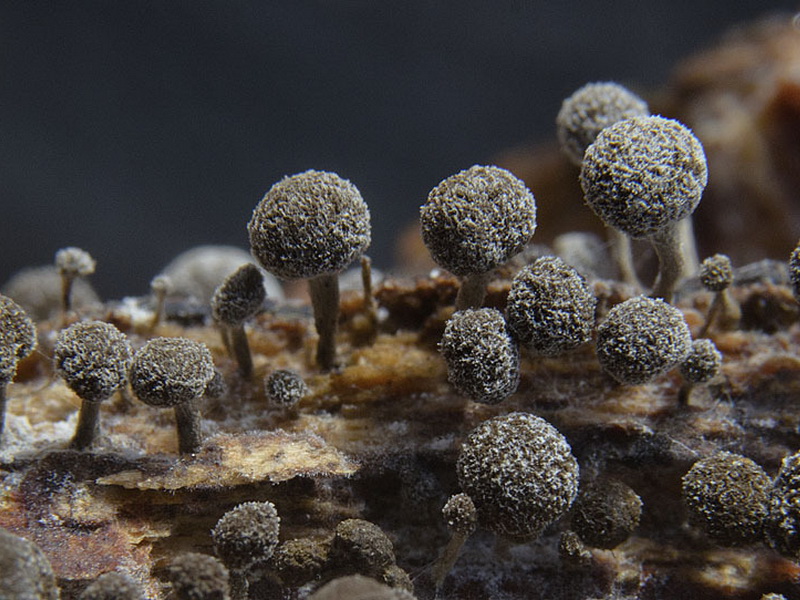 Слизовики
1
2
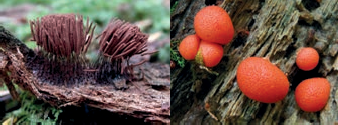 Вегетативне тіло слизовиків має  вигляд багатоядерної рухливої цитоплазматичної маси – плазмодія, розміри якого від кількох міліметрів до декількох десятків сантиметрів. Плазмодії містять пігменти, які надають їм різноманітного забарвлення. Джерелом їжі є бактерії, клітини грибів та найпростіші. В природі слизовики є активними бактеріофагами,відіграють значну роль в регуляції бактеріальної флори грунтів, є збудниками захворювань культурних рослин (наприклад, плазмодіофора є збудником кіли капусти, спонгоспора – парші картоплі).
Слизовики: 1 – лікогала деревна; 2 – стемонітіс
Рамарія
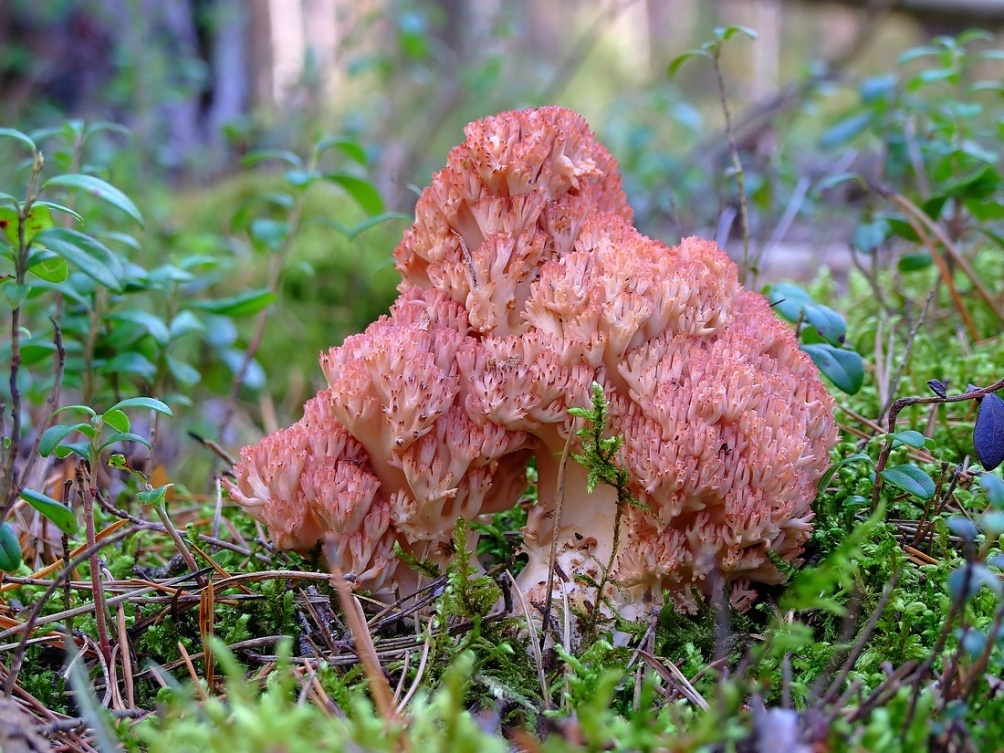 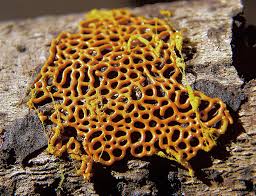 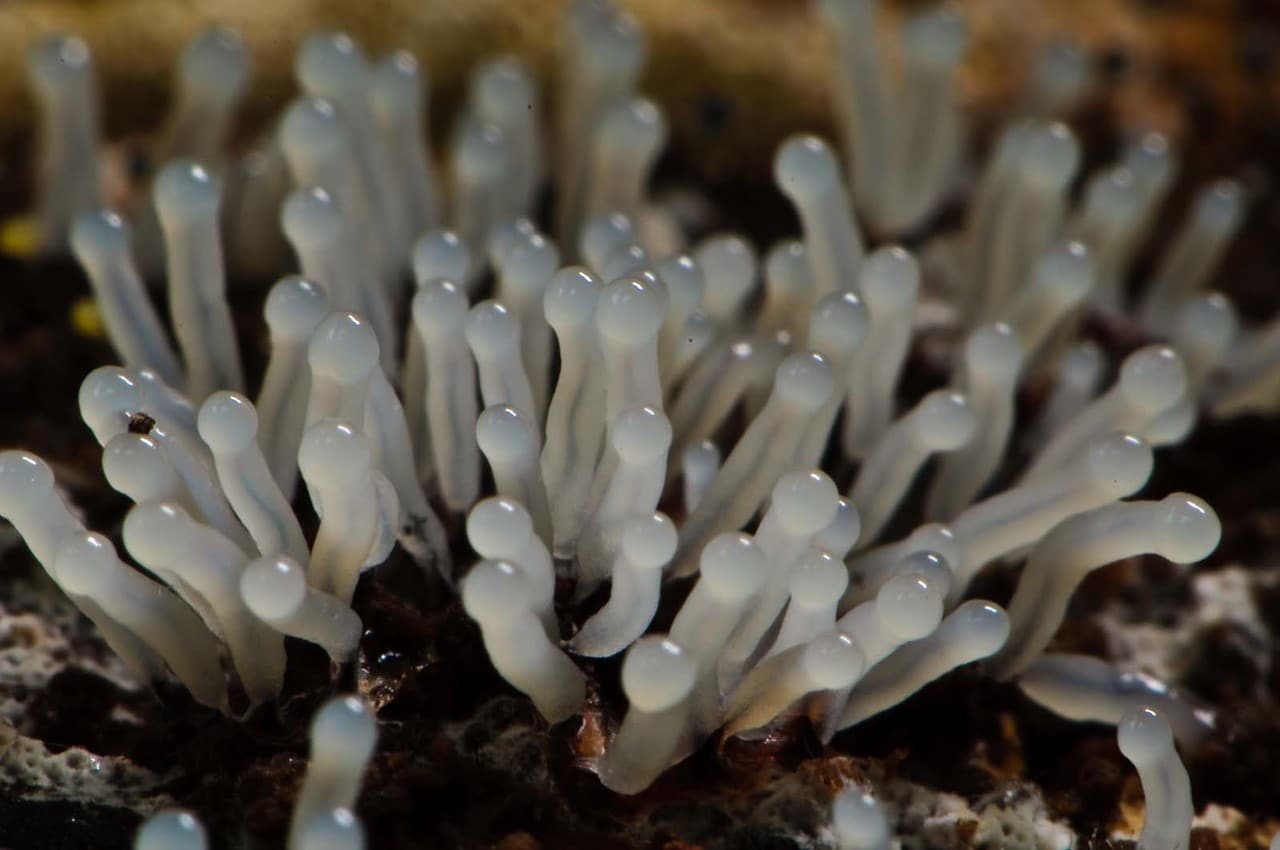 Справжні гриби
це група грибів, більшість з яких утворює міцелій, клітинна оболонка містить хітин, запасають глікоген, мають один задній джгутик або втратили його і мітохондрії з пластинчастими кристами.
У справжніх грибів тригеномні клітини, в яких представлені ядерний та мітохондріальний геноми.
належать до надцарства Опістоконти.
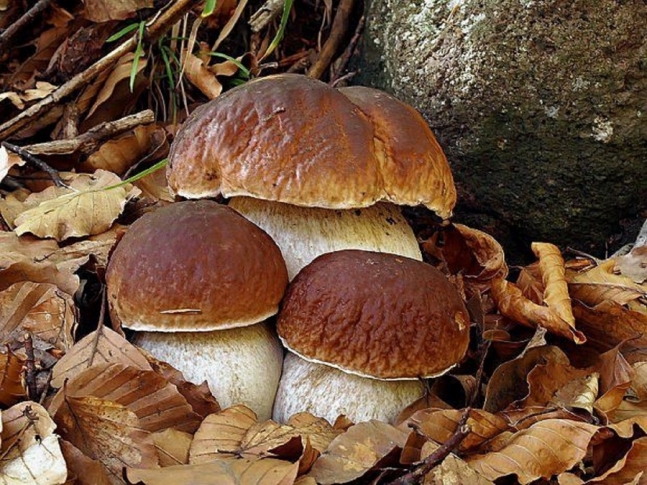 Справжні гриби розглядають як самостійну групу Fungi
До справжніх грибів у цій системі відносять  відділи:
Хитридіомікоти (синхітріум – збудник раку картоплі),
 Зигомікоти (мукор – біла цвіль, різопус – чорна цвіль), 
Аскомікоти (дріжджі, аспергіл, пеніциліум, трюфелі, зморшки) 
 Базидіомікоти (мухомори, печериці, боровики, трутовики, дощовики).
За будовою справжні гриби поділяють:
нижчі 
 (з несептованою грибницею)
вищі  (з грибницею, поділеною на септи)
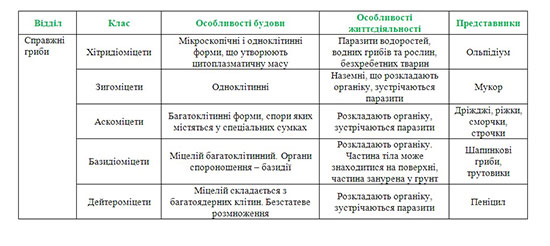 Шапинкові гриби
Це гриби, ознаками яких є наявність плодових тіл з ніжки та шапки, сапротрофний та мутуалістичний спосіб живлення й здатність утворювати мікоризу. За будовою спороносного шару шапинкові гриби поділяють на: 
трубчасті гриби (білий гриб, маслюк, підберезник)
пластинчасті гриби (сироїжки, лисички, рижики). 

За використанням в їжу гриби є:
 безумовно їстівні (білий, підосичники, маслюки), умовно їстівні (сироїжки), 
отруйні (бліда поганка, червоний мухомор, несправжні опеньки).
Цвілеві гриби
– це група грибів, загальними ознаками яких є утворення нальоту на субстратах, сапротрофний спосіб живлення та виділення захисних речовин-антибіотиків. 
       Сюди відносять нижчі одноклітинні гриби (напр., мукор) і вищі багатоклітинні (напр., пеніцил, аспергіл) гриби. Цвілеві гриби поширені по всій земній кулі і їх природним місцеіснуванням є верхні шари ґрунту.
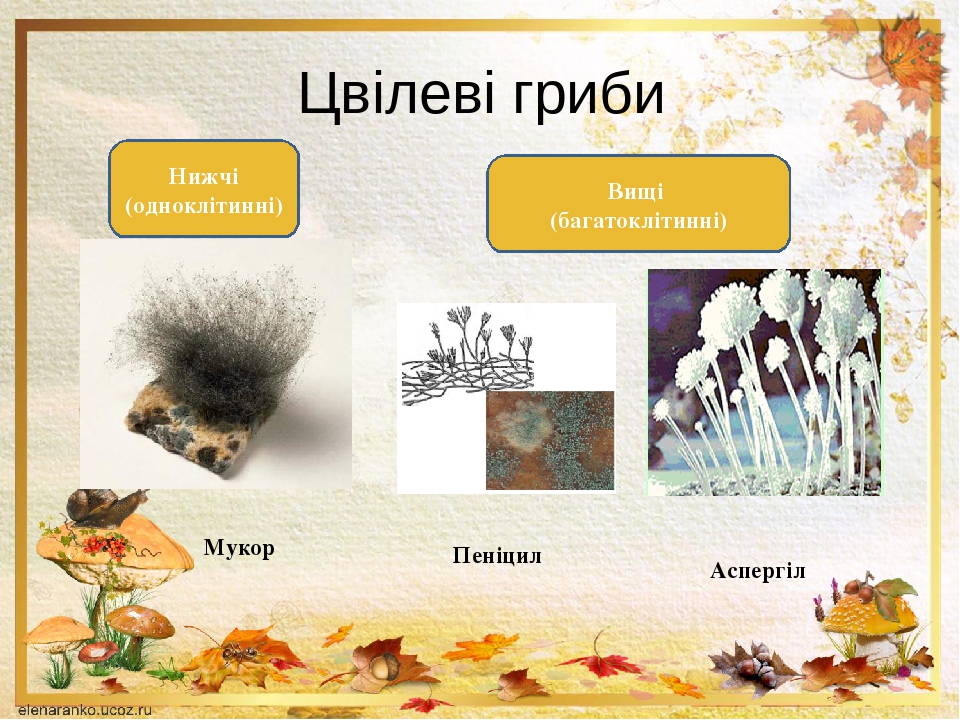 Гриби - паразити
– це група грибів, які живляться за рахунок поживних ре- човин живих організмів, мають різноманітні способи зараження та утворюють величезну кількість спор тощо. 
		Грибами-паразитами є трутовики, сажкові, іржасті, ріжкові, борошнисторосяні гриби.
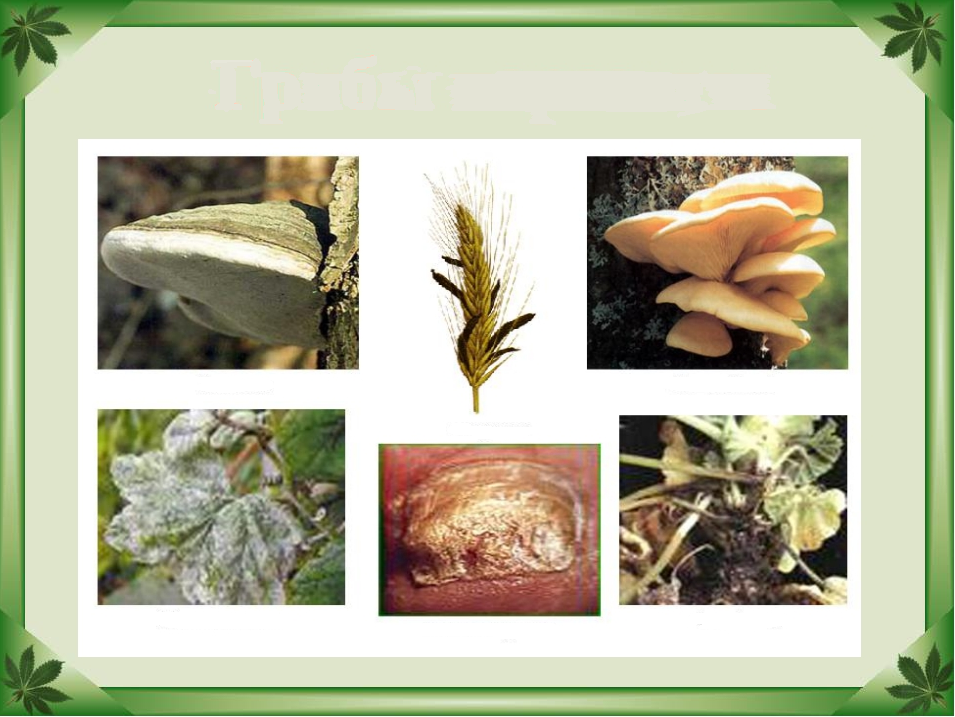 Дріжджеві гриби 

– це одноклітинні гриби, ознаками яких є здатність до анаеробного дихання, брунькування, сапротрофний й паразитичний спосіб жив- лення. Представниками групи є пекарські й винні дріжджі, кандіда білява (збудник молочниці), пневмоцистіс (збудник пневмонії) та ін.
Лишайники (ліхенізовані гриби)
це асоціації справжніх грибів (мікобіонт) та фотосинтезуючих організмів (фотобіонт). 
У більшості ліхенізовані гриби є представниками відділу Аскомікоти і їхня частка серед справжніх грибів складає близько 20%.
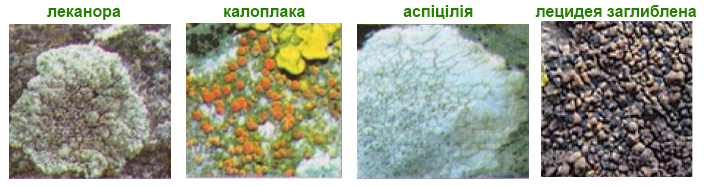 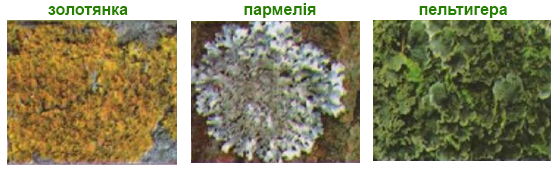 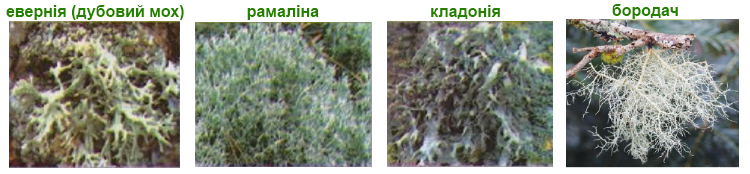 Фотобіонтами лишайників є представники зелених водоростей (требуксія, кладофора, трентеполія) та ціанобактерій (носток, анабена). Окрім того, всередині тіла багатьох лишайників можуть жити й нефотосинтезуючі організми (бактерії, дріжджі).

У лишайників своєрідна форма вегетативного тіла (слані, або талому) у вигляді кірочки (накипні лишайники графіс, леканора), листкоподібної пластинки (листуваті лишайники стінна золотянка, пармелія) або кущика (кущисті лишайники ягель, бородач).

Розмноження у лишайників здебільшого вегетативне за допомогою особливих утворів, якими є вирости на тілі або всередині тіла. Ще однією особливістю лишайників є утворення лишайникових речовин, що захищають від поїдання та мікроорганізмів, надають забарвлення та контролюють світлові впливи, регулюють взаємовідносини з рослинами тощо.
Самостійна робота «РОЗПІЗНАВАННЯ РІЗНИХ ПРЕДСТАВНИКІВ ГРИБІВ І СКЛАДАННЯ СХЕМ ЇХ КЛАСИФІКАЦІЇ»
Вправа 1. Розгляньте плодові тіла печериці двоспорової (Agaricus bisporus). 
Знайдіть і позначте на малюнку в робочому зошиті: 1 – шапинка; 2 – ніжка; 3 – гіфи міцелію; 4 – покривало; 5 – пластинчастий спороутворюючий шар (гіменофор).
Які ознаки свідчать про належність печериці до справжніх грибів?
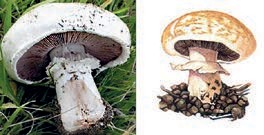 1
2
3
4
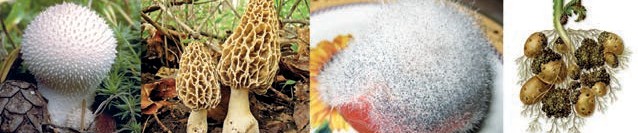 Вправа 2. Зіставте запропоновані на ілюстраціях гриби з їхніми назвами та вкажіть відділи, до якого вони належать: 1 –синхітріум; 2 – мукор, або біла цвіль; 3 – дощовик їстівний; 4 – зморшок їстівний.